SMART Fitness Goals
Introduction
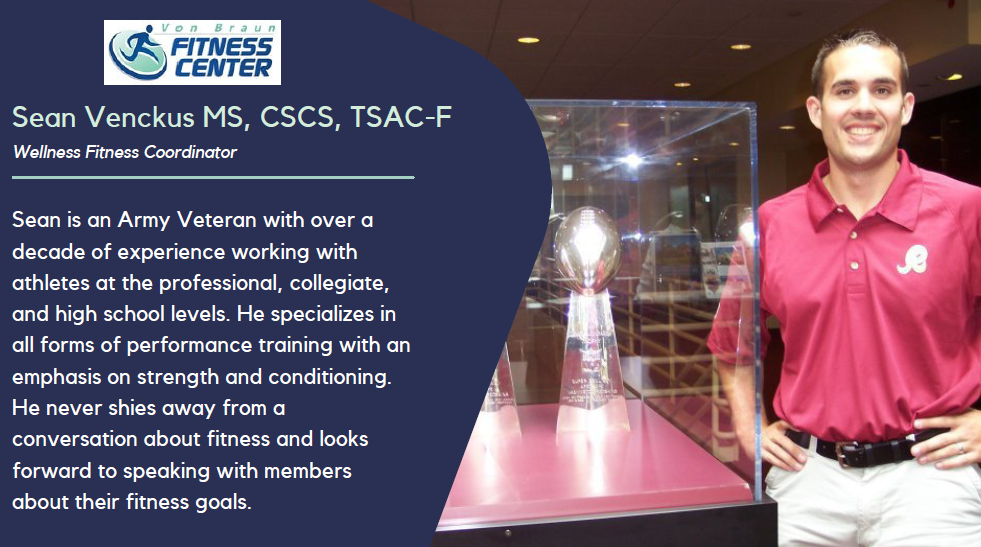 Before we get Started
Always consult a physician before undertaking any type of new fitness routine
This will also help you develop meaningful goals for your journey
Learning Objectives
Establish common fitness motivation
Define SMART goals and how they relate to fitness
Explore examples of SMART fitness goals
Fitness Motivation
Weight management
General health
Increase strength
Increase muscle size 
Improve cardiovascular function
Improve physical performance
Race
Competition 
Sport
Job
Almost all people will be motivated by 1 or more of these goals
While motivating, these motivations need to be more specific in order to help reach meaningful results
Turn your Motivation into a Goal
There are many routes you can take in the fitness world to reach your goals
Similar to looking at a roadmap
Fitness motivations tend to be vague, only pointing you in a direction with no specific destination
Example: “I know that I want to get to Huntsville, AL but I do not have an exact address”
You start driving towards Huntsville but quickly get lost within the city looking for your destination
Turn your Motivation into a Goal
Detailed goals not only point you in the correct direction, they also provide you the exact address to your destination
Example: “ I will drive my car  to 1 Main St in Huntsville, AL and arrive no later than January 1st.”
As you approach the city you know exactly which exits to take and roads to go down in order to reach your destination
Creating SMART fitness goals is an excellent way to find the most efficient route to your fitness destination
SMART goals
One strategy for setting effective fitness goals is to use the SMART principle
Goals should be 
Specific
Measurable
Attainable
Relevant
Time bound
Framing your goals with these parameters will help guide you in making smart exercise decisions and pave the way to success
Specific
Your body will adapt to the specific stresses that you place upon it
This is referred to as the SAID principle
Specific Adaption to Imposed Demands
This applies to all forms of stress
Active 
Inactive
Due to the SAID principle our goals need to be very specific
This is where you state how you will achieve your goal
Weight loss through diet and exercise
Strength gains through weight lifting
Cardiovascular gains through running and biking
Being very specific allows us to further refine our goal using the other SMART tools
Measurable
Regardless of your overall goal, it needs to have an objective measure in order to track progress
Measurable data will allow you to adapt your training to meet your individual needs (timeframe, injury, recovery, etc.)
Examples:
Cardiovascular goal: Break 30 mins for a 5k
Strength goal: Increase max bench press by 10 pounds
Weight loss: Lose 5 pounds or decrease body fat by 5%
Attainable
Your goals should be grounded in realism and attainable within your chosen timeframe
Take stock of your current fitness level/capabilities
You want to challenge yourself but not push past your limits
Use techniques and programs that are proven to work
Unrealistic goals will typically have a conflict between your measurable goal and your timeframe
Unrealistic goal examples:
Train for and complete first marathon in 1 month
Double my deadlift max in 2 months
Lose 10 lbs in 2 weeks
Relevant
Does your goal make sense?
Does your goal align with your overall fitness motivation?
Examples:
Running will typically not help you get a stronger upper body
It is difficult to improve your 5k time without actually running
Your chosen goal should always align with your desired outcome
Time Bound
Every fitness goal should be bound by a realistic time frame
This deadline will be a great accountability tool
Your timeframe should be challenging but long enough to accomplish your goal
Unrealistic short term goals will not allow for healthy physical changes in the body
Improve overhead press max by 20 lbs in 2 weeks
Drop 20 lbs in 1 month
Placing a deadline too far away may not provide the challenge necessary to keep someone on track to accomplish their goals
Complete a 10k in the next 2 years
Drop 20 lbs before next years beach trip
Example – Weight Loss
“ I will lose 10 pounds of body weight through diet and exercise in the next 60 days”
Specific: Focused specifically on weight loss through diet and exercise
Measurable: 10 pounds
Attainable: 1-2 pounds of weight loss each week is a healthy realistic goal
Relevant: Both diet and exercise are healthy ways to promote weight loss
Time bound: Within next 60 days
Example – Increase strength
“ I will increase my back squat 1RM 20 pounds over the next 12 weeks using daily undulating periodization”
Specific: Gain strength using daily undulating periodization
Measurable: Increase back squat 1RM 20 pounds
Attainable: 12 weeks is a reasonable timeframe to add 20 pounds to a max given proper programming
Relevant: Daily undulating periodization has been shown to increase strength
Time bound: Over 12 week training cycle
Example – Improve performance
“ I will drop my personal best 5k time(22:30) to 22:00 in the next 4 months through the addition of a weekly speed training session”
Specific: Faster time through addition of weekly speed training
Measurable: Drop best time from 22:30 to 22:00
Attainable: It is reasonable to believe that someone can shave 30 seconds off of their best time over a 16 week cycle
Relevant: Focused speed training work has been shown to improve 5k times
Time bound: Over 16 week training cycle
SMART goal setting tips
Write your goal down
Have it in multiple places as motivation
Focus on one goal at a time
It is difficult to accomplish multiple fitness goals at once (SAID principle)
Prioritize your goals and work towards the most important one first
Plan regular assessments in order to check in on your goal
Allows you to track progress and change training if necessary
Regular weigh-ins
Weight lifting tests
Cardio time trials
Summary
Establish what motivates you and set your goal
Your goal should be:
Specific
Measurable
Attainable
Relevant 
Time bound
With your goal in place, set you plan and work hard!
Questions?
The VBFC is here to help!
The VBFC staff is here to help support all you fitness needs
We can help you with your goal setting and also assist in building a fitness program in line with your goals
Please feel free to reach out to us with any questions or concerns you may have


svenckus@millenniumenterprises.net
Resources
If you would like to further research SMART fitness goal setting please refer to these resources:

https://www.acefitness.org/education-and-resources/lifestyle/blog/6763/a-guide-for-s-m-a-r-t-goal-setting/
https://blog.nasm.org/setting-smart-fitness-goals